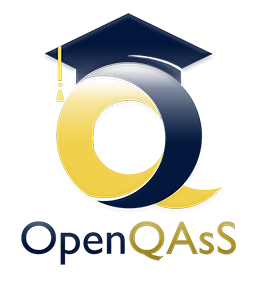 List of software applicationsIVET, CVET and Quality
Alcalá de Henares 26 de abril 2015
Quality Management in Education
Alexia Calidad:   Academic Management and Student Tracking
Qualiteasy: a CMI process. 9001, 14001, 22000 ts, 18001 and cloud
EDC-Unesco:   Quality Assurance of Education for Democratic Citizenship (EDC) in Schools 
MAMCO: based on comparative analysis of statistical indicators 
eNQA:  management system for the tracking, assessment and verification of vocational qualifications 
ISOTools: has different module software ISO 9001, 14001, OHSAS 18001 and 27001
Quality Management in Education
SIGCE Management Information System of Educational Quality
3 modules PEI, PAM and PMI
Management System of Educational Quality  JESSS
Based on comparative analysis of statistical indicators, the results of assessment individual achievements and opinion polls
The project VITA: development of an educationally and scientifically standardised method for describing acquired service-oriented competences
EU Quality Assurance: Framework for VET recommends that the four stages of the quality cycle, the indicators and the indicative descriptors are used to improve further and develop VET systems 
QUADRAT quality assurance software:  organization, management and control processes of adult learning organisations
Systems Quality Management in private schools
Used by College Escolapias of Valencia (ISO 9001:2008) 

Used in Specialized Institute of Education "El Espíritu Santo”: certified as ISO 9001 

Used by College INSECOL S.A.S  is certificated in ISO 9001
Systems Quality Management
Qualios doc and manager allows you to manage your documents  software ensures real time control of management reports 
Kmkey Quality is quality management software 
q-bo.org is the tool to manage the continuous improvement of quality
Quality Consulting  is a software to complain a ISO 9001 and ISO 14001 
Egam is document management and process management and CRM/PRM management 
SoftExpert EQM: most comprehensive integrated enterprise software for Compliance and Performance Excellence 
The suite is integrated with the main ERP systems 
AuraPortal Helium (BPM) Quality Control can be managed on three levels